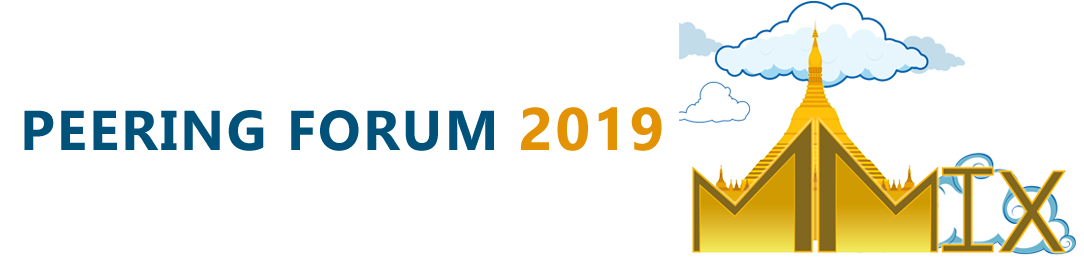 Service Introduction
If you are Content Provider, you can introduce your services.

You shall walk-in yourself to the stage and talk for single slide for each service.  Allowing just only ~1-2 minute talk each.

Please fill your data concerned into our template slide(s) and send to event@mm-ix.net. 

Please note that we shall allow limited introduction personnel as per time limitation and other factors.  Early submission shall be priority.
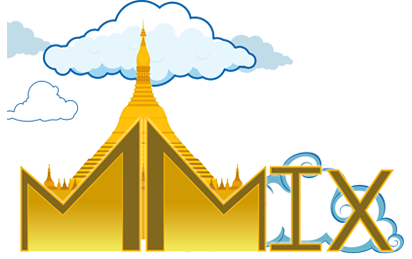 Your Content’s Brand Name
PEERING FORUM 2019